TSDS UPDATES
Texas Education Agency
April 2020
John Reese, Ed Linden, Connor Briggs, Kathy Adaky, Candice DeSantis  
Subject Matter Experts
TSDS Updates
Unique ID
Early Childhood Data System (ECDS)
SPPI-14
Residential Facility (RF) Tracker
Class Roster
PEIMS
2020-2021 Release Schedule
Application Updates
Collection Due Dates
agenda
2
TSDS Updates
Unique ID
Early Childhood Data System (ECDS)
SPPI-14
Residential Facility (RF) Tracker
Class Roster
PEIMS
2020-2021 Release Schedule
Application Updates
Collection Due Dates
Unique ID
3
Unique id: Current Known Issues
The Last Successful Submission Date and User Name columns are not populating on the report.

UID0-000-006 - Missing Event Enrollment Submission Report

This report will be corrected in a future software release.  The tentative date of this release is currently scheduled for May 2020.
4
Unique id: Current Known Issues contd.
Incorrect campus information appears on the following enrollment tracking reports.  

UID0-000-001 - Presumed Duplicate Student Report for Enrollment
UID0-000-002 - Students Showing Withdrawn
UID0-000-003 - Students Not Showing Withdrawn
UID0-000-004 - Enrollment Status of Prior School Year Students
UID0-000-005 - Student Enrollment Roster Report

These reports will be corrected in a future software release, tentatively scheduled for August 2020.
5
Unique id: 2020-2021 changes
Changes for 2020-2021: 
There are currently no scheduled updates to the current version of the Unique ID system for the 2020-2021 school year.  

TEA is working with their vendor on a major release of the Unique ID system scheduled for the 2021-2022 school year.  TEA will communicate more information on this next version as it becomes available.
6
Unique id: technical Resources
Technical Specifications: 
TEDS Section 9
Web Services 

Technical Support:
TSDSCustomerSupport@tea.texas.gov 

Knowledge Base Articles:

TSDSKB-531   Data Loading Guidance for Batch Format 3.0

TSDSKB-530   Batch File Format 3.0 – ID Assignment

TSDSKB-535   Batch File Format 3.0 – Enrollment Event

TSDSKB-538   Enrollment Events – FAQ
7
TSDS Updates
Unique ID
Early Childhood Data System (ECDS)
SPPI-14
Residential Facility (RF) Tracker
Class Roster
PEIMS
2020-2021 Release Schedule
Application Updates
Collection Due Dates
ECDS
8
ECDS PROGRAM AREA Updates & GUIDANCE
ECDS Data Collection
Importance of reporting this information
Early Childhood Education (ECE) Division use of ECDS

Changes for 2020-2021:
HB 3 Updates
Pre-K Progress Monitoring
Updates to code table DC152 PK School Type
Kindergarten ECDS assessment vendor updates
Program Area Guidance and Considerations
Upcoming Communications (TAA Letter)
9
ECDS PROGRAM AREA Updates & GUIDANCE
Pre-K Progress Monitoring
HB 3 did not change pre-K progress monitoring tools or processes.  However, HB 3 did apply the previous requirements in law for a High-Quality pre-K program to all programs.
   See TEC 29.167(a).

• This means that all eligible 4-year-old pre-K classrooms must follow the progress monitoring requirements.
10
ECDS PROGRAM AREA Updates & GUIDANCE
Statute related to early childhood diagnostic tools changed
following HB 3:
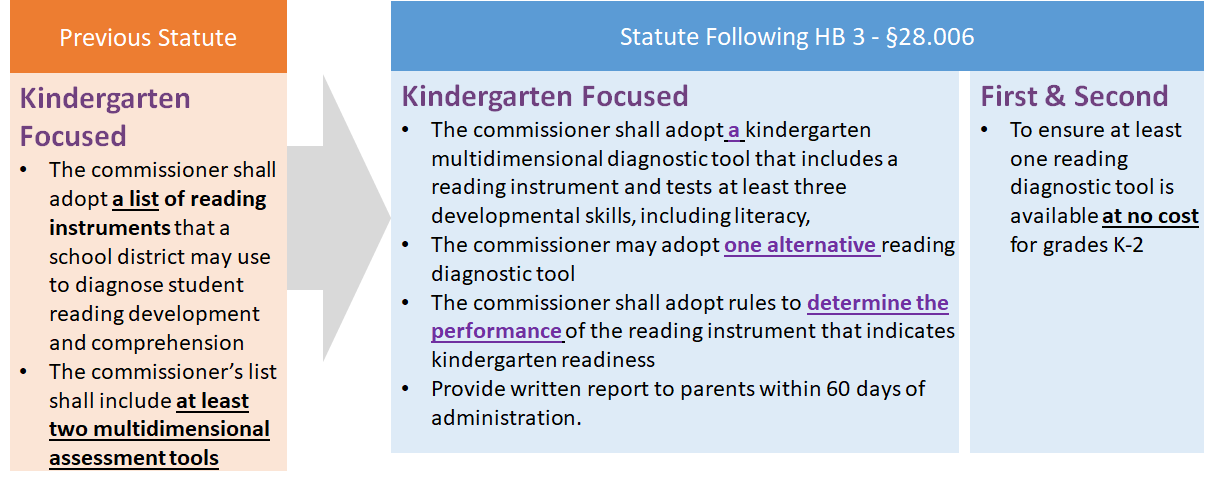 11
ECDS: Current Known Issues
ECDS Rules:
The Identifying Information is currently displaying duplicate information for the following rules:
46010 series
60010 series

The following rule will be revised for pre-K:
40110-0034
Kindergarten ECDS Reports:
ECD0-000-006 Early Childhood PK Data Submission
HQPK totals do not match ECD0-000-003 totals.
Added clarification for number of days in a HQPK course.

The above rules and reports are scheduled to be fixed on May 1, 2020.
12
ECDS: 2019-2020 CHANGES
ECDS Application Updates:
LEAs will be able to request submission extensions through the ECDS application.
TEAL role required: Core LEA Data Approver
TEAL privileges required:
Core Request Extension
ECDS Access
The above enhancement is scheduled for May 29, 2020.

ECDS Rules Updates:
New ECDS PK rules:
40100-0198
40110-0216
40110-0217
40110-0218
Please review TWEDS for more details on ECDS business rules.
The above enhancements are scheduled for May 1, 2020.
13
ECDS: 2019-2020 changes
ECDS Public Prekindergarten Reports:

ECD0-000-008 Early Childhood PK Proficiency Summary
Provides the compiled results by PK program for beginning-of-year and end-of-year assessments, and a comparison of the two.
This report is currently available at the ESC, LEA, & Campus levels.
ECD0-000-010 Early Childhood PK Components Completion
Allows ESC users the ability to generate a report to support data completion of the HQPK components. 
This report is scheduled to be deployed in the May 1, 2020 release.
14
ECDS COLLECTION: 2019-2020 PRE-K
15
ECDS TWEDS: 2020-2021 changes
TWEDS 2020-2021:
The Early Child Education Resources information is now located in TWEDS.
The DC154 ASSESSMENT-TITLE-CODE table has been updated.
The DC152 PK-SCHOOL-TYPE code table has been updated.
The Assessment Extension complex type has been updated for the ECDS KG and ECDS PK submissions.
TEDS Section 10 2020-2021:
The Early Child Education Resources TEDS Section 10 link has been discontinued.
The Assessment Specifications link will still be active in TEDS Section 10.
Min/Max score ranges and proficiency ranges are in the process of being updated based on feedback from the ECDS Assessment Vendor survey.
The assessment specifications document will be updated with the new assessment information this Summer.
The ECDS Collection Template pre-K worksheet:
The template will still be active in TEDS Section 10 for Private pre-Ks to access.
There will be no changes to the Private pre-K collection for 2020-2021.
16
ECDS: 2020-2021 changes
ASSIGNMENT-BEGIN-DATE (E1065) has been updated to be a mandatory data element in the TeacherSectionAssociationExtension Complex Type.

Validation Rule Updates:
30305-000A
The combination of the following fields must be unique for each Teacher Section Association: TX-UNIQUE-STAFF-ID, CAMPUS-ID, CLASS-ID-NUMBER, COURSE-SEQUENCE-CODE, and ASSIGNMENT-BEGIN-DATE.

50300-000H
The combination of the following fields must be unique for each Teacher Section Association: TX-UNIQUE-STAFF-ID, CAMPUS-ID, CLASS-ID-NUMBER, COURSE-SEQUENCE-CODE, and ASSIGNMENT-BEGIN-DATE.
17
[Speaker Notes: Classroom positions, change for TEDS 2020-2021.  2019-2020 winter promotion did promote all classroom positions.

Teacher Class Assignment begin date, same teacher same course multiple begin and end dates, multiple records can be loaded.  Only the record where snapshot date falls within the begin and end dates will be reported for the Class Roster submission.]
ECDS: 2020-2021 changes
The following rules have been downgraded from a Fatal to a Special Warning:

30305-0019
For a given Course Section, if the Course is for the Pre-Kindergarten SERVICE-ID (01010000) or a Kindergarten SERVICE-ID, then there should be at least one teacher section association with CLASSROOM-POSITION of "Teacher of Record".

40110-0179
If HOME-ROOM-INDICATOR is TRUE, then there should be a student assessment with REPORT-ASSESSMENT-TYPE "ECDS - KG".
18
[Speaker Notes: Classroom positions, change for TEDS 2020-2021.  2019-2020 winter promotion did promote all classroom positions.

Teacher Class Assignment begin date, same teacher same course multiple begin and end dates, multiple records can be loaded.  Only the record where snapshot date falls within the begin and end dates will be reported for the Class Roster submission.]
ECDS: 2020-2021 changes
ECDS KG Assessment Vendors:
The following vendors will be the sole KG ECDS assessment providers for 2020-2021:
Vendor: CLI (Children's Learning Institute)
Assessments: BOY KG TX-KEA English/Spanish
Vendor: Amplify
Assessments: Dibels 8th edition and IDEL(Spanish)
Student assessment data will be delivered directly to TEA and LEAs will promote and verify their ECDS KG data.

ECDS Assessment Vendor Webinars:
TEA will be conducting vendor webinars in the April/May timeframe.
KG ECDS assessment vendors:
Removal of AssessmentMetadata elements for 2020-2021
Process on delivering KG assessment data directly to TEA
PK ECDS assessment vendors:
Removal of AssessmentMetadata elements for 2020-2021
19
[Speaker Notes: Classroom positions, change for TEDS 2020-2021.  2019-2020 winter promotion did promote all classroom positions.

Teacher Class Assignment begin date, same teacher same course multiple begin and end dates, multiple records can be loaded.  Only the record where snapshot date falls within the begin and end dates will be reported for the Class Roster submission.]
ECDS: timeline
Kindergarten Submission Due: January 28, 2021
Prekindergarten Submission Due: June 18, 2021
20
ECDS: technical resources
To the Administrator (TAA) Letter
September/October timeframe in 2020.

Early Childhood Education in Texas (TEA Website)

TSDS Web-Enabled Data Standards (TWEDS)
21
TSDS Updates
Unique ID
Early Childhood Data System (ECDS)
SPPI-14
Residential Facility (RF) Tracker
Class Roster
PEIMS
2020-2021 Release Schedule
Application Updates
Collection Due Dates
SPPI-14
22
SPPI-14: CURRENT Known issues
The following are among the known issues that will be corrected for the 2020-2021 school year.

Students who were reported at a campus that was active in the prior year but is inactive in the current year are not appearing on SPP0-000-001.

LEAs not classified with a District Type of 'Independent' or 'Charter’ are not promoting any Local Education Agency records.

Adding student identifying information to the promotion error ORA-01400 and reducing the number of scenarios that cause it to fire.
23
[Speaker Notes: Inform users to refer to latest FCN Known Issues report for full listing of all issues.]
SPPI-14: 2020-2021 changes
The promotion logic for SPPI-14 will be updated for the 2020-2021 school year.

The data collected from the prior year PEIMS Summer Accepted data will be modified to promote the following data from the Student Special Education Program data:
Special Education Indicator
Primary Disability
Instructional Setting

There are no changes to the leaver data promoted from PEIMS Fall or the student/parent contact data promoted from the TSDS collection.
24
SPPI-14: timeline
Timeline for SPPI-14 for 2020-2021:
25
Sppi-14: technical resources
Technical Specifications: 
Texas Education Data Standards (TEDS)

Technical Support:
TSDSCustomerSupport@tea.texas.gov 

Knowledge Base Articles:
TSDSKB-585 General FAQs for State Performance Plan Indicator 14
TSDSKB-592 State Performance Plan Indicator 14 (SPPI-14) Promotion Questions
26
TSDS Updates
Unique ID
Early Childhood Data System (ECDS)
SPPI-14
Residential Facility (RF) Tracker
Class Roster
PEIMS
2020-2021 Release Schedule
Application Updates
Collection Due Dates
RF TRACKER
27
RF Tracker: CURRENT Known issues
There are no current known issues for RF Tracker. Please continue to monitor the FCN newsletter for any updates.
28
RF Tracker: 2020-2021 changes
For the 2020-2021 school year, a new promotion and validation deadline will be added to the RF Tracker Timeline. 

It is a data check point to ensure that the RF Tracker data has been promoted and validated as of December 4, 2020.  

The program area will use the data to start their monitoring process.
29
[Speaker Notes: I will let the program area explain the monitoring process and why they need the data at this point]
RF tracker: timeline
Timeline for RF Tracker for 2020-2021:
30
[Speaker Notes: Stacy will talk about the data checkpoint deadline and why they need the data at that point
LEAs can complete their RF Tracker submission as soon as their data has been validated, they do not need to wait until 7/29/2021]
Rf tracker: FAQ
How long does it take to get a residential facility approved once the form is submitted?

It takes approximately 10 business days for approval.

Will all LEAs report RF Tracker data?

Only those LEAs serving students with disabilities who reside in RFs located within the LEAs’ geographic boundaries, will need to report data for RF Tracker.

Are the RESIDENTIAL-FACILITY-STUDENT-SCHOOL-DAY-LENGTH minutes only instructional minutes or is it all the minutes in the day they are at the Residential Facility?

This should only reflect the minutes the student is receiving instructional services, as specified in their ARD.
31
[Speaker Notes: Approximately 250 LEAs submitted RF Tracker data in the Legacy system in 2018-2019]
Rf tracker: technical resources
Technical Specifications: 
Texas Education Data Standards (TEDS)

Technical Support:
TSDSCustomerSupport@tea.texas.gov 

Knowledge Base Articles:
TSDSKB-586 General FAQs for RF Tracker Collection
TSDSKB-589 Process for adding or updating the Residential Facilities
32
TSDS Updates
Unique ID
Early Childhood Data System (ECDS)
SPPI-14
Residential Facility (RF) Tracker
Class Roster
PEIMS
2020-2021 Release Schedule
Application Updates
Collection Due Dates
CLASS ROSTER
33
CLASS ROSTER: CURRENT Known issues
Class Roster Reports:

CLS1-100-005 & CLS2-100-005 Staff Roster Report:
Duplicate lines will print on the report for teachers that have class assignments on multiple campuses.

CLS1-100-006 & CLS2-100-006 Class Roster Submission Summary Report
The report is displaying “no data to report” after the LEA has run a promotion.
34
CLASS ROSTER: 2020-2021 changes
The promotion logic for Class Roster will be updated for the 2020-2021 school year.

All Classroom positions will be promoted.
Teacher of Record
Assistant Teacher
Support Teacher
Substitute Teacher
PK Classroom Aide
35
Class roster: 2020-2021 changes
ASSIGNMENT-BEGIN-DATE (E1065) has been updated to be a mandatory data element in the TeacherSectionAssociationExtension Complex Type.

Validation Rule Updates:
30305-000A
The combination of the following fields must be unique for each Teacher Section Association: TX-UNIQUE-STAFF-ID, CAMPUS-ID, CLASS-ID-NUMBER, COURSE-SEQUENCE-CODE, and ASSIGNMENT-BEGIN-DATE.

50300-000H
The combination of the following fields must be unique for each Teacher Section Association: TX-UNIQUE-STAFF-ID, CAMPUS-ID, CLASS-ID-NUMBER, COURSE-SEQUENCE-CODE, and ASSIGNMENT-BEGIN-DATE.
36
[Speaker Notes: Classroom positions, change for TEDS 2020-2021.  2019-2020 winter promotion did promote all classroom positions.

Teacher Class Assignment begin date, same teacher same course multiple begin and end dates, multiple records can be loaded.  Only the record where snapshot date falls within the begin and end dates will be reported for the Class Roster submission.]
Class roster: timeline
Timeline for Class Roster for 2020-2021:
37
[Speaker Notes: New submission deadline – data checkpoint]
Class roster: FAQ
What data should be reported for Class Roster for a DAEP/JJAEP campus where there are no students enrolled on the snapshot date?

The EducationOrganization interchange with the following complex types should be reported. 
LocalEducationAgency
SchoolExtension
ClassPeriod
Location

Users will receive special warnings for not reporting any course sections, teachers and students for an active instructional campus.
38
[Speaker Notes: Report class period and location for the normal schedule at that campus.
Verify the special warnings are okay and no students are enrolled]
Class roster: FAQ
What service ID should be used for EE students’ classes?

The LEAs should continue to use the same service ID they have been using for EE students’ classes.

If the LEA uses the PK service ID, the data will be promoted to the Class Roster data collection.

If the LEA uses a local service ID, the data will not be promoted to the Class Roster data collection.
39
Class roster: technical resources
Technical Specifications: 
Texas Education Data Standards (TEDS)

Technical Support:
TSDSCustomerSupport@tea.texas.gov 

Knowledge Base Articles:
TSDSKB-587  General FAQs for Class Roster Collection
40
TSDS Updates
Unique ID
Early Childhood Data System (ECDS)
SPPI-14
Residential Facility (RF) Tracker
Class Roster
PEIMS
2020-2021 Release Schedule
Application Updates
Collection Due Dates
PEIMS
41
PEIMS: Current Known Issues
B. Individual staff having a total base salary amount more than $120,000
PEIMS Summer Reports:

PDM3-120-010
Campuses that do not have grades 6th-12th are not being suppressed.

PDM3-134-003
The report is displaying no data when the optional, Indicator Type, parameter is set on ‘Select”.

PDM3-600-002
Missing the datetime stamp in the footer when in the Accepted Submission.
Incorrectly breaking in the middle of a discrepancy

PDM3-120-006
Report prints instructional setting by six-week period when it should print by year.

The above issues are tentatively scheduled to be resolved by June 1, 2020.
42
PEIMS: Current Known Issues CONTD.
PEIMS Summer Rules:

40110-0176 (special warning)
When there are no student basic information records, but the identifying information does not show the students Unique ID.

40110-0077 (fatal)
Rule does not fire when Student Enrollment (programs) has not been promoted.

42510-0015 (special warning)
Rule is firing for all students that fail the validation and it should only fire once per district.

The above issues are tentatively scheduled to be resolved by June 1, 2020.
43
PEIMS: teds updates
The following auto-calculation will be conducted in PEIMS Summer submission using that school year's course completion data.
Career and Technology Indicator Auto-Calculation

The following new data will be collected in the PEIMS summer submission.
Truancy

The following new data will be collected in the PEIMS Extended Year submission
Additional Days School Year Program
44
[Speaker Notes: Inform audience that there will be dedicated presentations on these topics later in the day]
TSDS Updates
Unique ID
Early Childhood Data System (ECDS)
SPPI-14
Residential Facility (RF) Tracker
Class Roster
PEIMS
2020-2021 Release Schedule
Application Updates
Collection Due Dates
Application updates
45
Release schedule
ODS
August 3, 2020	
2020-2021 TEDS Final

October 2020 (TBD)		
2020-2021 TEDS Addendum
46
Release schedule
PEIMS Application
September 14, 2020		
2020-2021 TEDS Final PEIMS Fall updates

October 2020 (TBD)
2020-2021 TEDS Addendum PEIMS Fall updates

November 9, 2020
2020-2021 TEDS Final/Addendum PEIMS Midyear updates

March 2021 (TBD)
2020-2021 TEDS Final/Addendum PEIMS Summer & Extended year updates
47
Release schedule
ECDS
November 9, 2020
2020-2021 TEDS All Versions

Residential Facility Tracker
September 14, 2020
2020-2021 TEDS All Versions

SPPI - 14
September 14, 2020
2020-2021 TEDS All Versions

Classroom Roster
September 14, 2020
2020-2021 TEDS All Versions
48
TSDS Updates
Unique ID
Early Childhood Data System (ECDS)
SPPI-14
Residential Facility (RF) Tracker
Class Roster
PEIMS
2020-2021 Release Schedule
Application Updates
Collection Due Dates
COLLECTION DUE DATES
49
TSDS collection due dates
Class Roster Fall submission 		10/15/2020
Charter School Waitlist submission		10/30/2020
PEIMS Fall 1st submission			12/03/2020
PEIMS Fall resubmission			01/14/2021
PEIMS Midyear 1st submission		01/28/2021
ECDS Kindergarten submission		01/28/2021
PEIMS Midyear resubmission		02/11/2021
SPPI-14 submission			           02/18/2021
Class Roster Winter submission		03/18/2021
50
TSDS collection due dates CONT’D
PEIMS Summer 1st submission 			06/17/2021
ECDS Prekindergarten submission			06/17/2021
ECDS Private Prekindergarten submission		06/17/2021
Special Education Language Acquisition		06/24/2021
PEIMS Summer resubmission		           	07/15/2021
RF Tracker submission			           07/29/2021
PEIMS Summer year-round LEAs			08/12/2021
PEIMS Extended Year 1st submission		08/26/2021
PEIMS Extended Year resubmission			09/16/2021
51
Questions?
www.texasstudentdatasystem.org
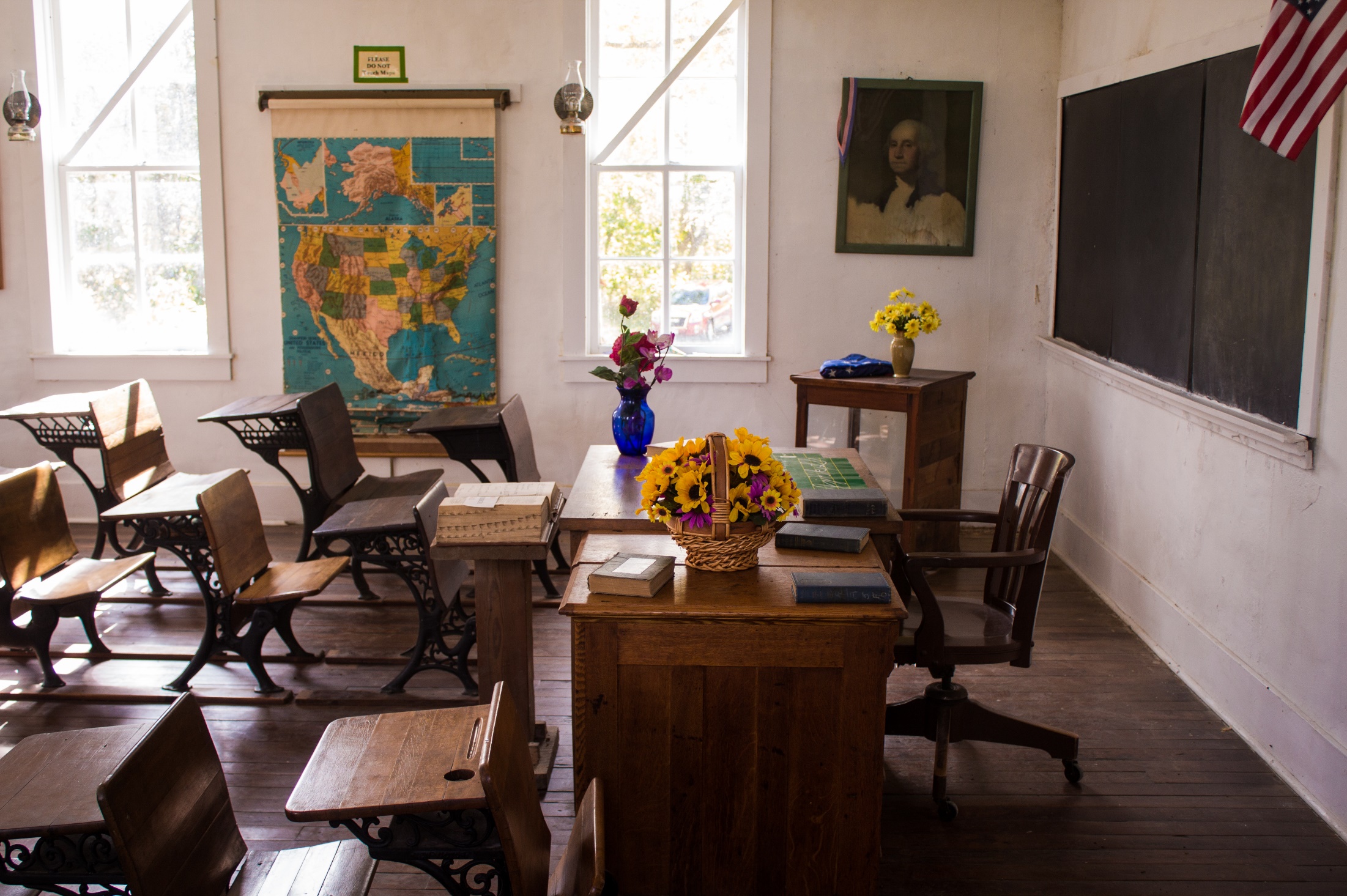 p | 52